Figure 1 The selection process
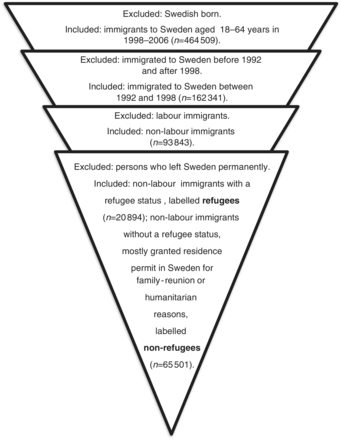 Int J Epidemiol, Volume 41, Issue 4, August 2012, Pages 1153–1161, https://doi.org/10.1093/ije/dys072
The content of this slide may be subject to copyright: please see the slide notes for details.
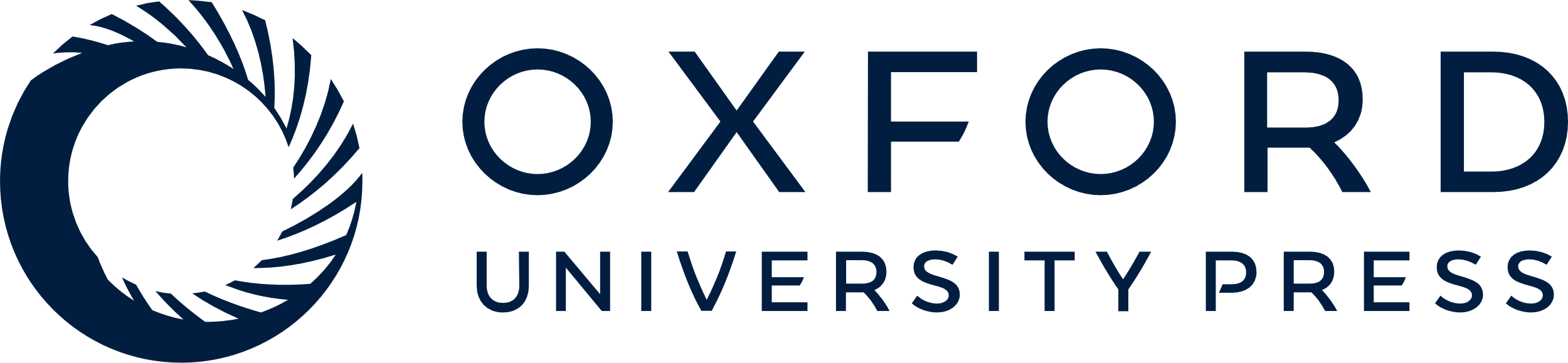 [Speaker Notes: Figure 1 The selection process


Unless provided in the caption above, the following copyright applies to the content of this slide: Published by Oxford University Press on behalf of the International Epidemiological Association © The Author 2012; all rights reserved.]